Summative Assessment
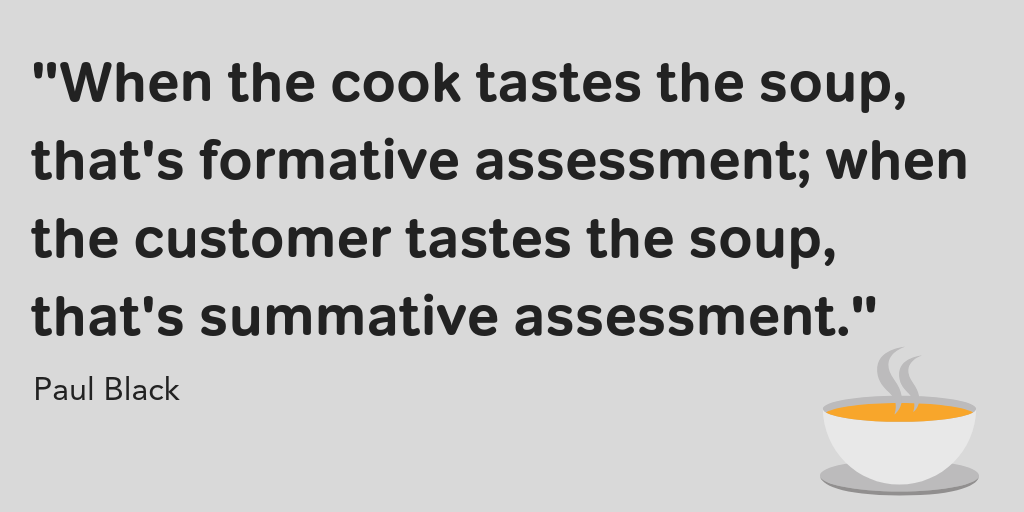 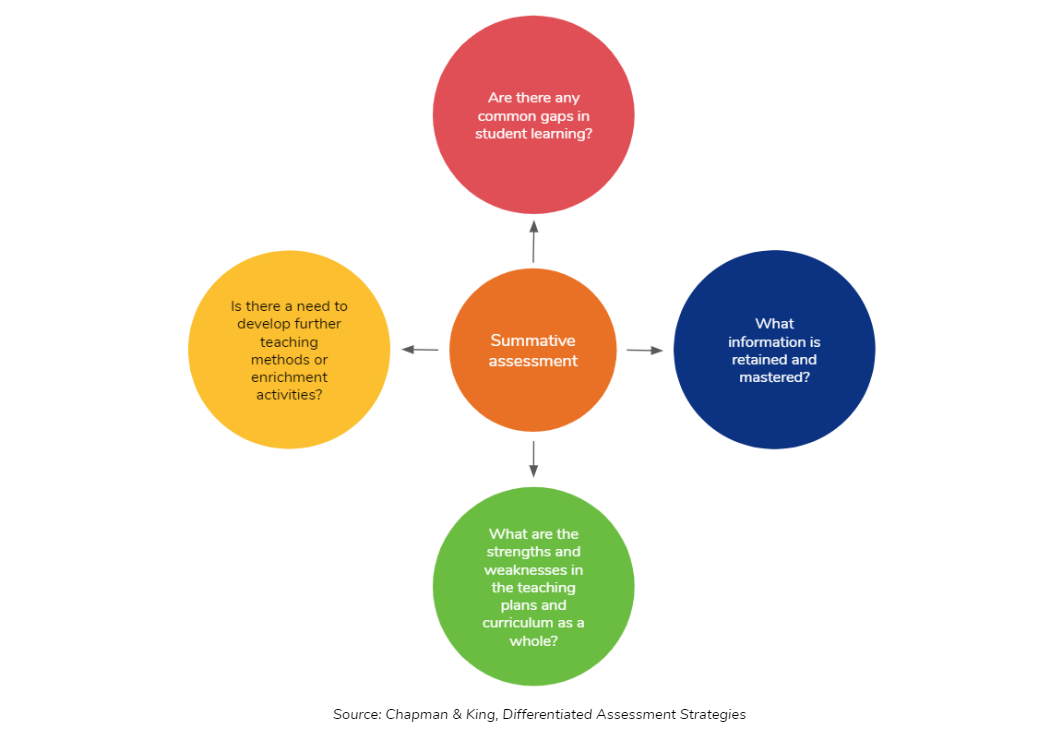 Objectives
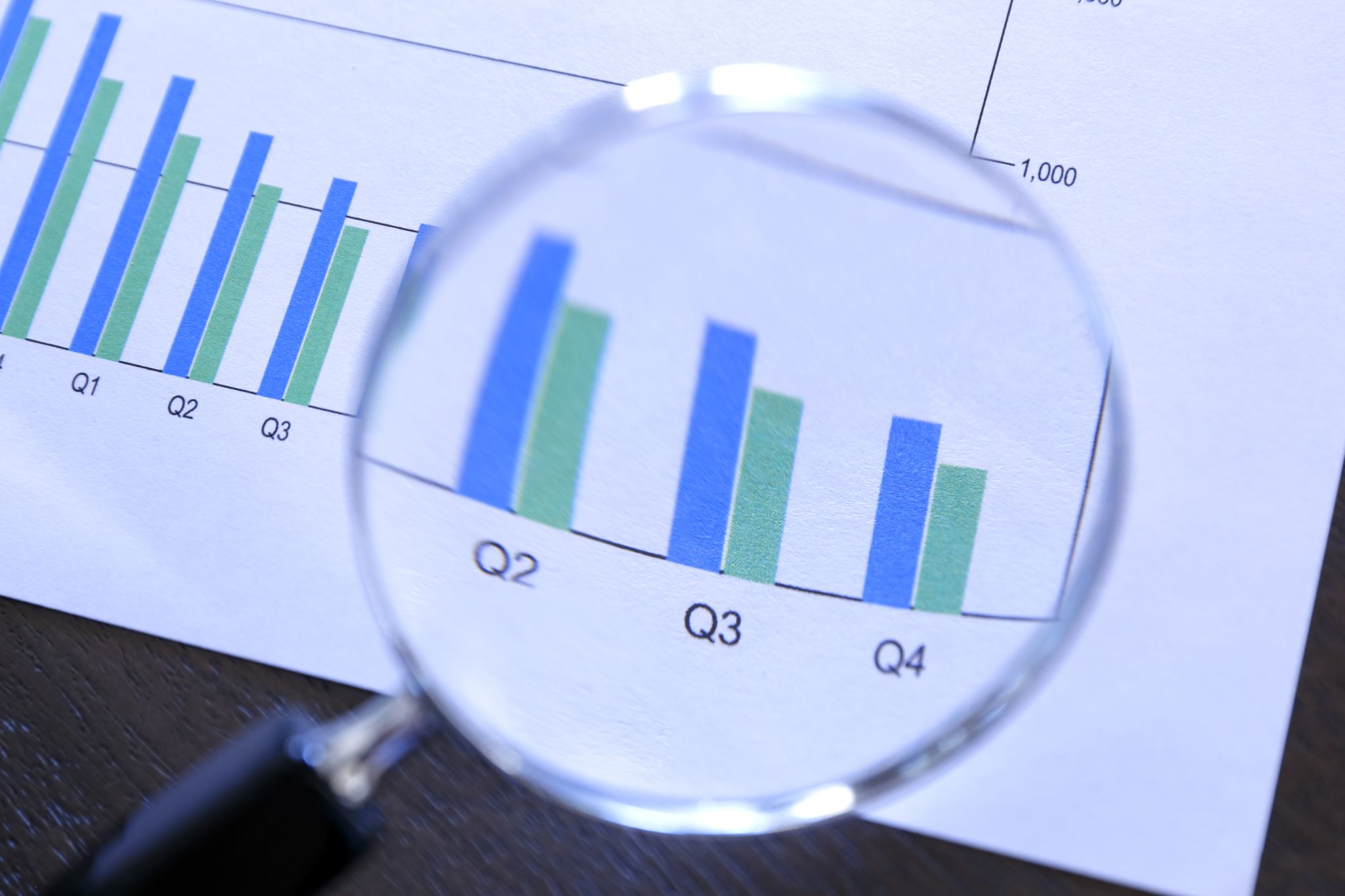 Discuss purpose of Summative Assessments
Review types of Summative Assessments
Explore design of effective Summative Assessments
Determine effective strategies for implementing Summative Assessments
Compare benefits and pitfalls of Summative Assessments
What are summative assessments?
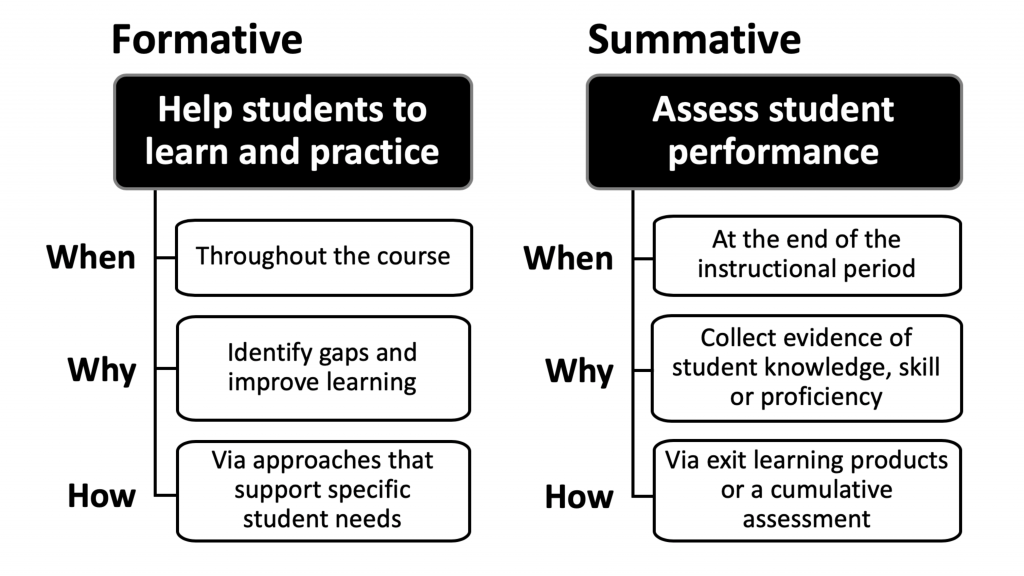 https://educationaltechnology.net/formative-and-summative-assessment/
Purpose of Summative Assessments
Things to consider….
Best Practices
Considerations when Designing Summative Assessments
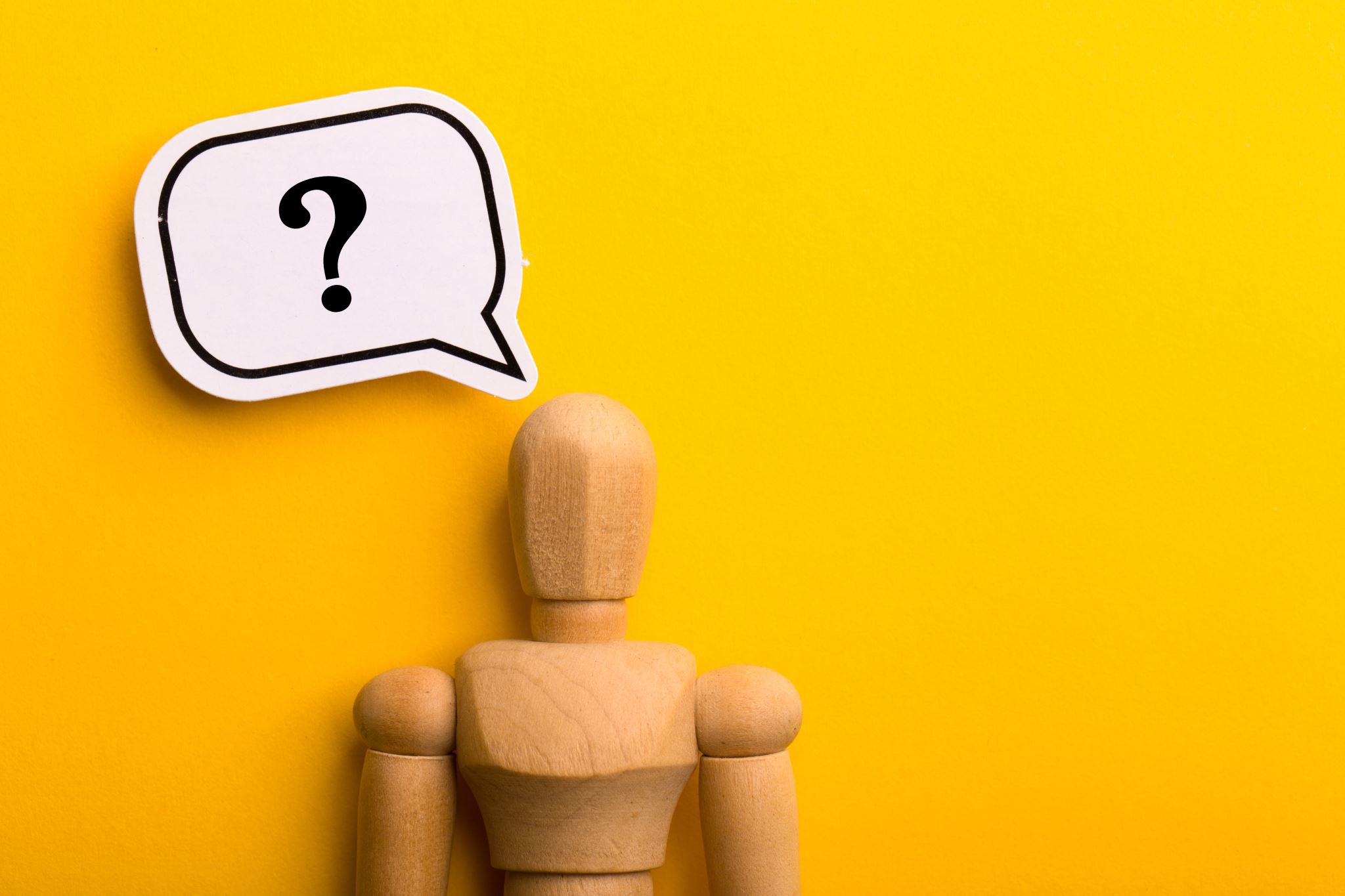 Designing Effective Test Questions
Multiple Choice Questions:
Consist of 1.) Question Stem, 2) Choices (including distractors and one correct response) 

Include a minimum of 3 options
Create a clear stem
Use positive construction techniques (avoid “not” or ”except”)
Utilize misconceptions as distractors
Avoid “All of the Above” or “None of the Above”
Assessment in the Online Environment
Implementing Summative Exams
Don’t try to assess “everything.” Determine what is essential.
Design performance tasks
Break larger tasks into smaller events
Consider oral defense
Utilize technology
Teach academic honesty
Match cognitive level of learning objectives
Use judgment when assessing
Make a case for authentic assessments
Validity, Reliability, and Manageability
Feedback and Summative Assessments
Culturally Responsive Assessments
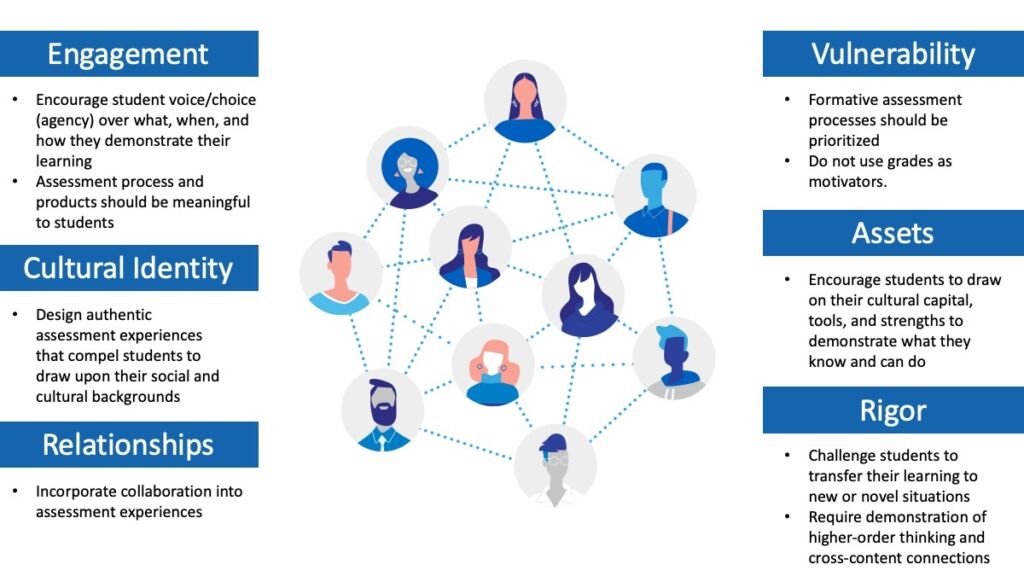 Figure 1: Stembridge’s (2020) Six Themes of Culturally Responsive Education Applied to Classroom Assessment
Examples of Summative Assessments
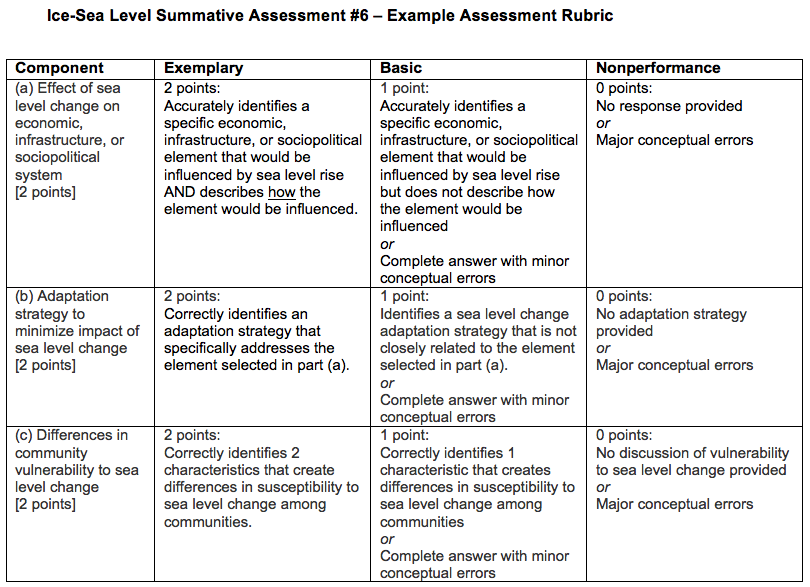 References
https://poorvucenter.yale.edu/Formative-Summative-Assessments
https://www.edutopia.org/article/summative-assessment-distance-learning
https://teaching.uic.edu/resources/teaching-guides/assessment-grading-practices/summative-assessments/
https://ies.ed.gov/ncee/edlabs/infographics/pdf/REL_PA_Culturally_Responsive_Assessment.pdf
https://www.nciea.org/blog/a-culturally-responsive-classroom-assessment-framework/